Improving mental health and wellbeing in underserved populations through collaborative research
Unique collaboration between NIHR Schools for Primary Care Research (SPCR), Public Health Research (SPHR) and Social Care Research (SSCR) ("three schools") to collaborate on a programme of work funded through the National Institute for Health Research (NIHR)
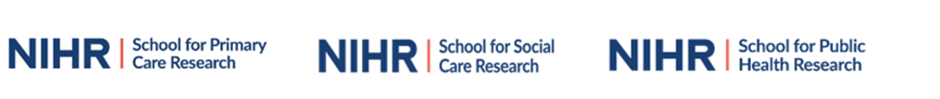 BackgroundResearch programme has several complementary strands, for example commissioned studies, practitioner-led initiatives and co-created research. Agreed that research can cover any of the HRCS conditions and will be informed, but not limited, by priorities identified by the Mental Health Research Goals 2020-2030. Agreed that host organisation must be based in areas identified by NIHR ‘heat map’ as being underserved.
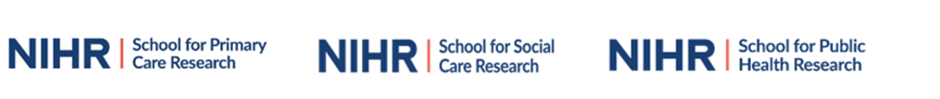 Mental Health Research Goals 2020-2030
The awards under the programme cross three of the NIHR Academic strategic themes (public health, mental health and social care) and contribute to the Mental Health Research Goals 2020-2030 for the UK

Awards have included a project in Northeast England and North Cumbria focussing on Wellbeing and Holistic health promotion for people with Severe Mental Illness. through to an award in Bristol focussing on How Do We Improve Mental Health Outcomes For Children And Young People From Black Asian And minoritised groups?
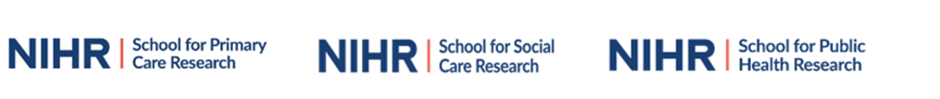 Total grant award = £7.3 million 52 awards made to date
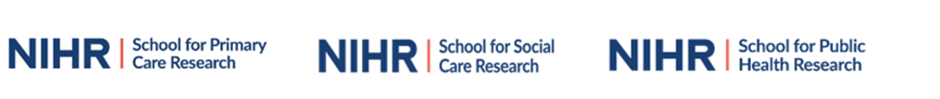 Further funding and awardsDuring the short time of the programme, some award holders have already leveraged further funding and awards:Beth Bareham – Mental Health Research Incubator prize for collaborative involvement for the PPI in her projectJoint working with the NIHR Incubator for Mental Health Research with some award holders being guest contributors on the Incubator GROW programme
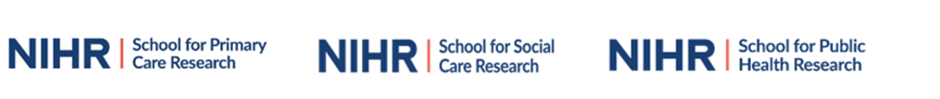 Further information:Contact Claire Ashmore c.ashmore@keele.ac.ukSign up to the Newsletter: Three Schools' mental health programme (list-manage.com)Save the Date:22 June 2023Mental Health Research Programme Showcase, Keele Hall, Keele University
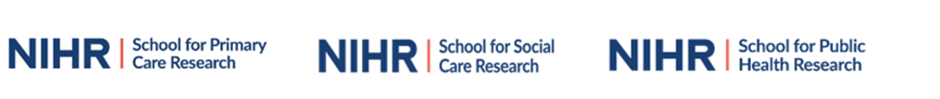